ОТЧЕТ о деятельности методического объединения учителей естественнонаучного цикла МОУ СОШ № 21 за 2014-2015 учебный год
(руководитель МО Бушмарина А.А)
состав методического объединения
Г. Н. Савченко- учитель географии
В.Н. Мовиляну- учитель химии
М.А. Егорова- учитель химии
М.О. Соловьева – учитель физики
А. А. Бушмарина – учитель физики
Е. В. Яровая – учитель географии
И. Е. Назарова  – учитель биологии
Т.А. Оруджева– учитель биологии
ВНЕКЛАССНАЯ РАБОТА
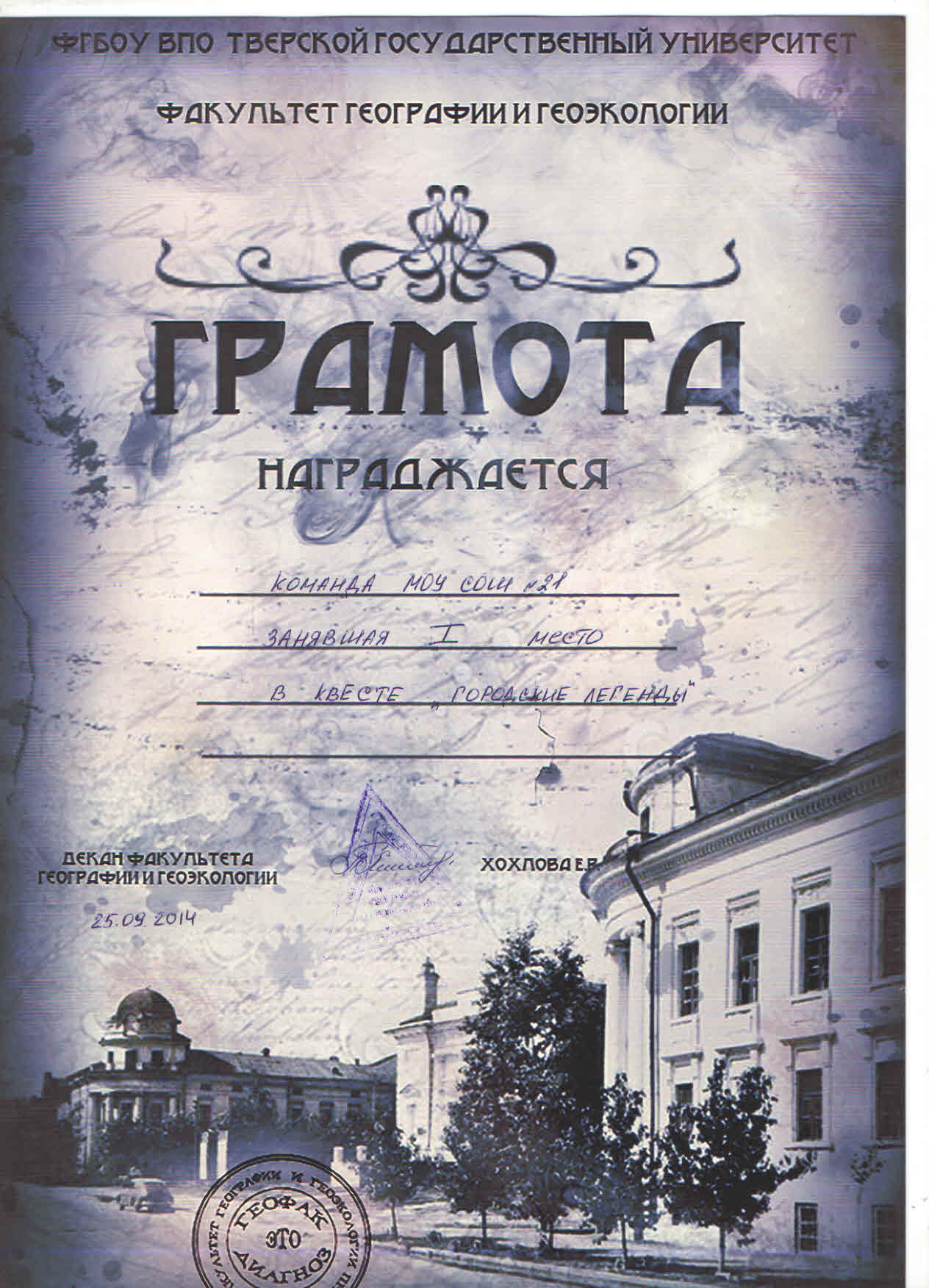 Участие в квесте «Городские легенды».
 Команда МОУ СОШ № 21  заняла I место
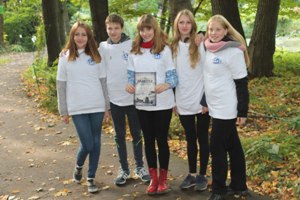 Школьный этап Всероссийской олимпиады школьников 


Победители:  по географии   7 кл: Новожилов Влад
                                                  9 кл: Усцов Дима
                                                  10 кл: Морозов Сергей
                                                 11кл. Бертуль Кристина
                        по биологии   7 кл. Данильченко Настя
                                                 9 кл.  Литовка Настя
                                                 10 кл. Старавойтов  Илья
                                                 11 кл. Баскакова Ольга
                        по  химии         9 кл.  Ворожцов Павел
                                                  11. кл.  Иванов Григорий
                       По физике        7 кл. Ткаченко Никита
                                                10 кл.  Тимофеев Андрей
                                                11 кл.  Иванов Григорий
Участие в конкурсе творческих работ  
 «Менделеевские чтения»
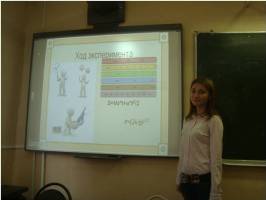 приняла  Кириллова Марина, 
 представив работу 
«Исследование реакции человека»
На олимпиаду школьников по физике 
«Наследники Левши»
для прохождения  отборочного тура были направлены уч-ся 
10а кл.- Тимофеев Андрей                                                                          11а кл.- Иванов Григорий 
В заключительном туре принял  участие 
ученик 11а класс Иванов Григорий
В интеллектуальный марафоне
участвовали  уч-ся  8-11 классов
В III Региональной  олимпиаде
 школьников по химии
 «Химоня-2015»
школу представила   ученица   8б кл.  Денисенко  Екатерина
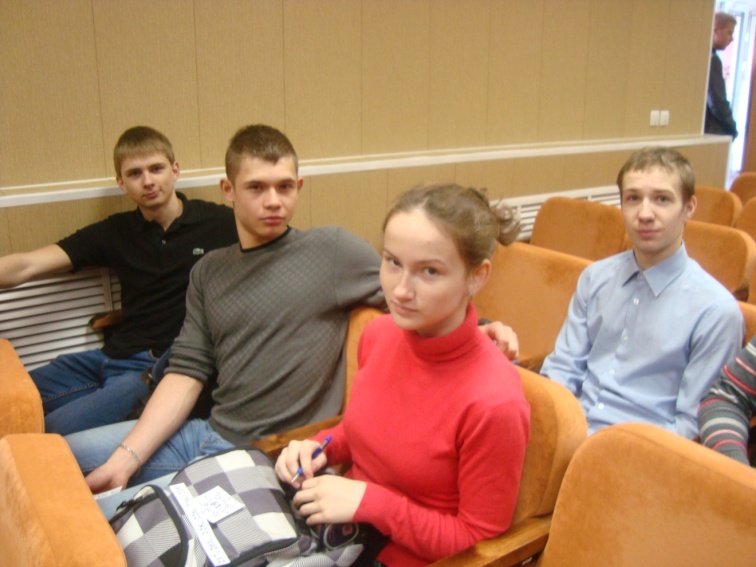 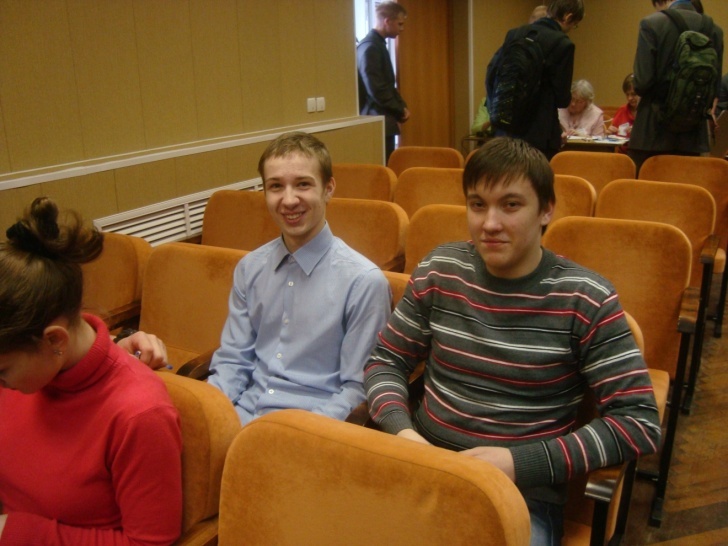 В городской олимпиаде по астрономии 
Приняла участие  команда  10а класса
Декада естественных наук
04.04.15.  Беседа «Здоровый образ жизни»  6-8е классы. Оруджева Т.А.
05.04.54, 17.04.15. «Своя игра» Интегрированный урок по химии и биологии 10б, 10а кл. Оруджева Т. А., Мовиляну В.Н.
09.04.15. «Адаптация животных к среде обитания» 11.кл. Оруджева Т.А.
11.04.15. Викторина «День космонавтики» 6а кл. Назарова И.Е..
11.04.15 Участие в городской олимпиаде по астрономии (уч-ся 10а класса)
12.04.15. «Химический  коллейдоскоп»   8з кл. Мовиляну В.Н.
17.04.15. Брейн-ринг «Занимательна ботаника» 6-е кл. Иванова С.В.
18.04.15. Конференция «Внимание туберкулез»  Оруджева Т.А.
22.04.15. « Её Величество Вода» Интегрированный урок по  биология, химии  Мовиляну В.Н. 
23.04.15 «Влияние радиации на живые организмы»  интегрированный урок по физике и биологии 9а, 9б классы. Бушмарина А.А. Назарова И.Е
.25.04.15. Калейдоскоп знаний «По страницам анатомии»   Оруджева Т. А.
26. 04.15. Путешествие по стране «Физика»  7 кл.- Бушмарина А.А.
Химический калейдоскоп
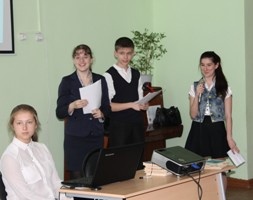 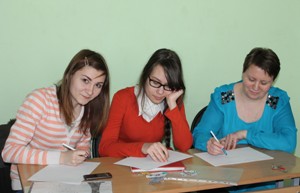 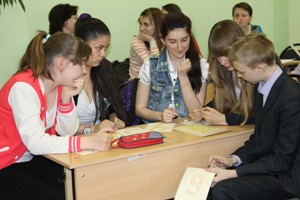 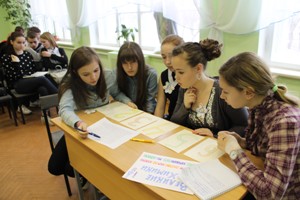 ЗО
Здоровый образ жизни
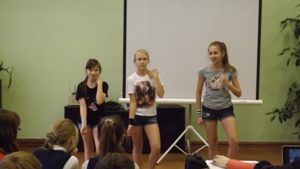 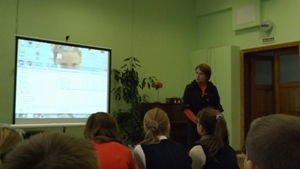 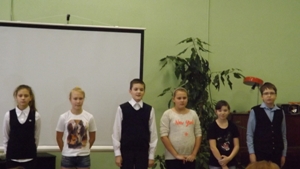 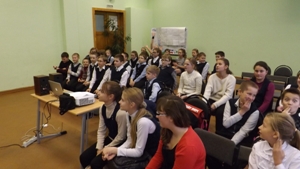 Конференция «Внимание туберкулез»
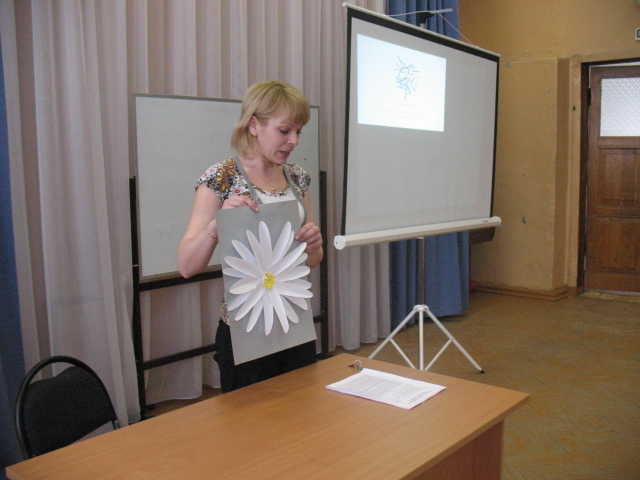 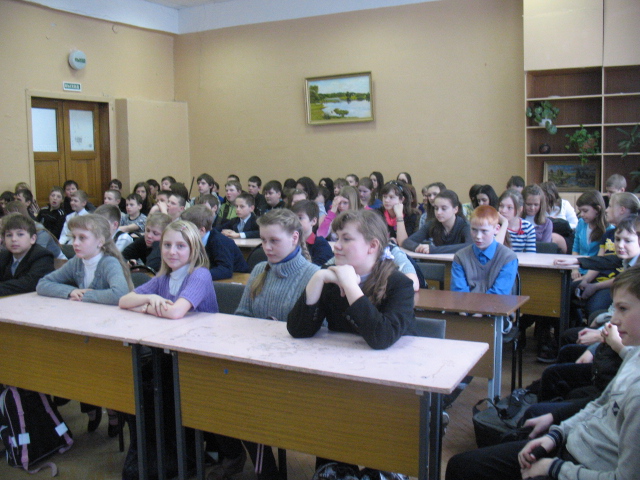 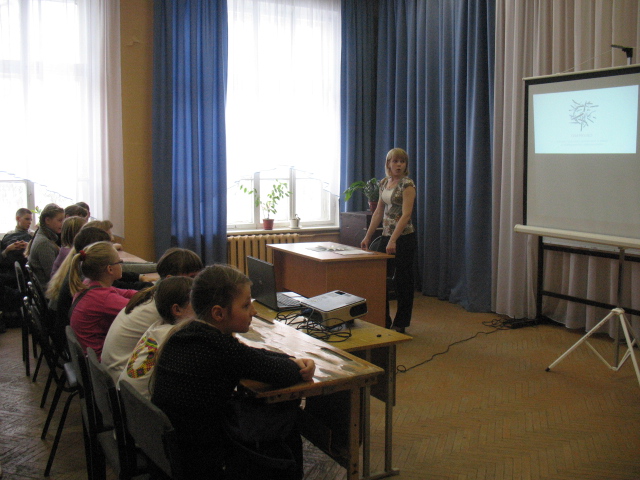 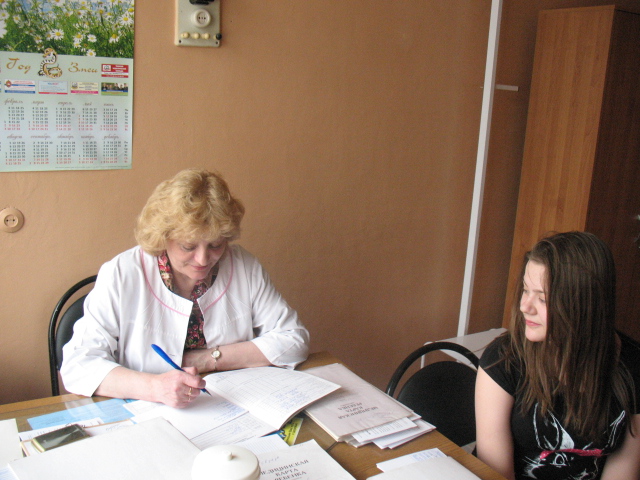 Исследовательская работа учащихся
5в кл. Некрасова Аня, Коморова Наталья «Влияние пепси-колы на желудок человека»
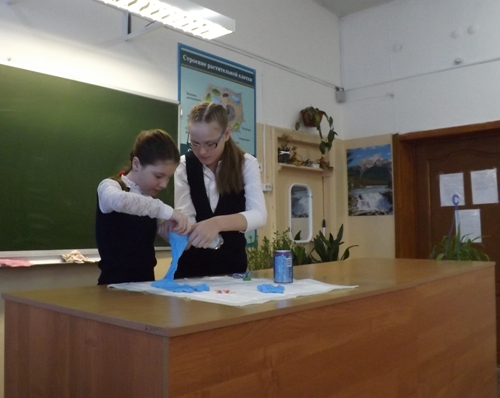 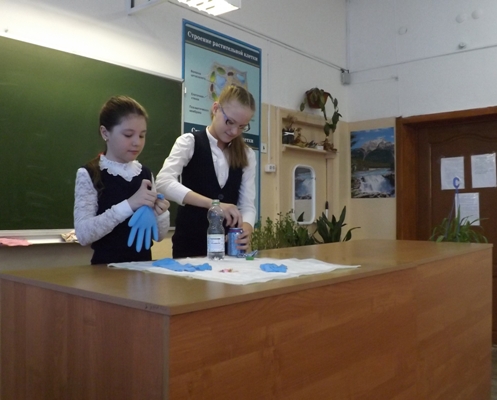 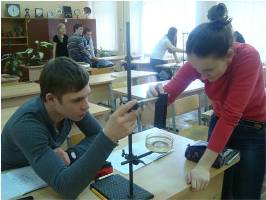 10а кл. Кузнецова Кристина,
 Харабара Андрей
«Получение жидкости с высоким 
коэффициентом 
поверхностного натяжения»
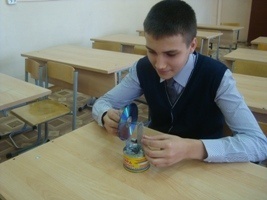 7в кл. Ткаченко Никита
«Создание действующей модели 
двигателя Стерлинга»
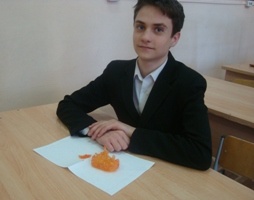 7в кл. Кожухарь Никита
«Наблюдение роста кристаллов»
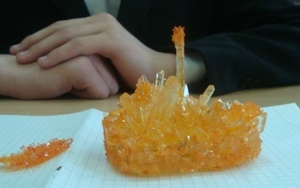 Результат работы с одаренными детьмидостижения учащихся
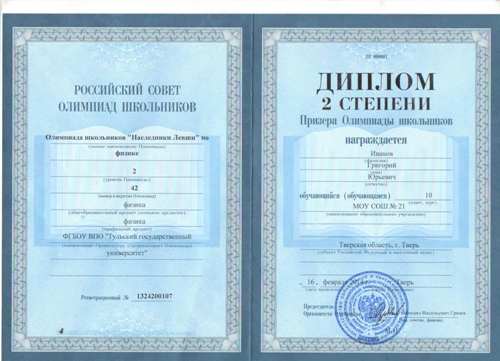 Денисенко Екатерина 8б кл.
абсолютный победитель
первого этапа Региональной
олимпиады школьников
 по химии «Химоня-2015»
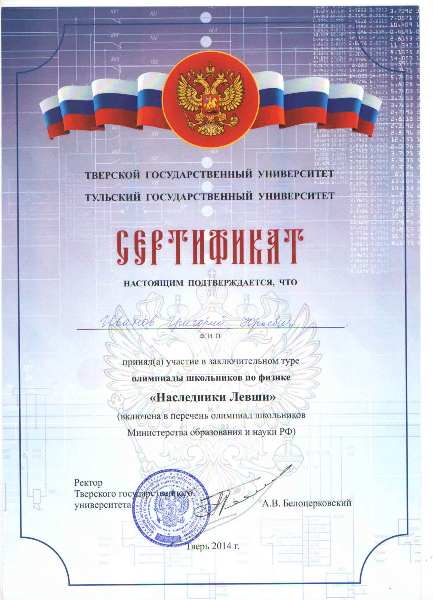 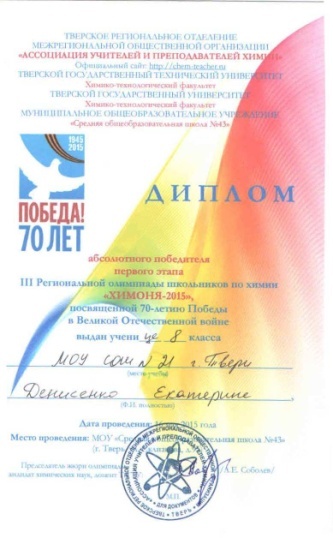 Иванов Григорий ученик 11а кл    II место в олимпиаде школьников по физике   «Наследники Левши»
Ткаченко Никита,  7в класс 
 I место во Всероссийском конкурсе
 «Школьный проект»

Призер муниципального этапа
 Всероссийской олимпиаде школьников 
по физике
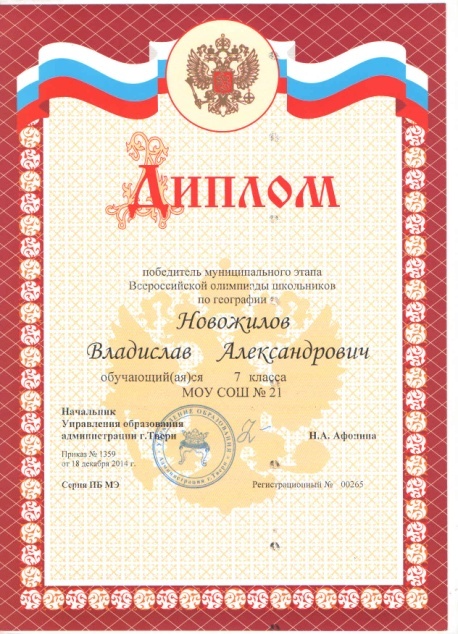 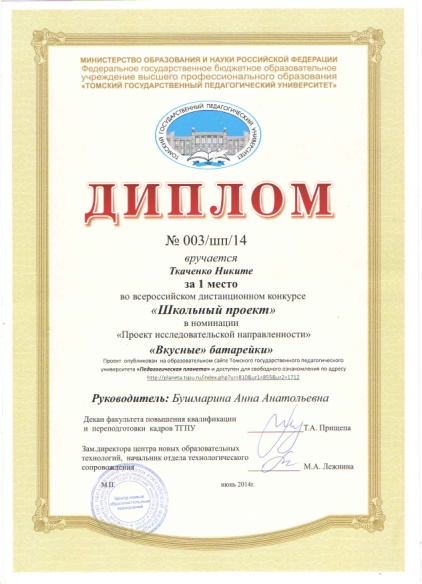 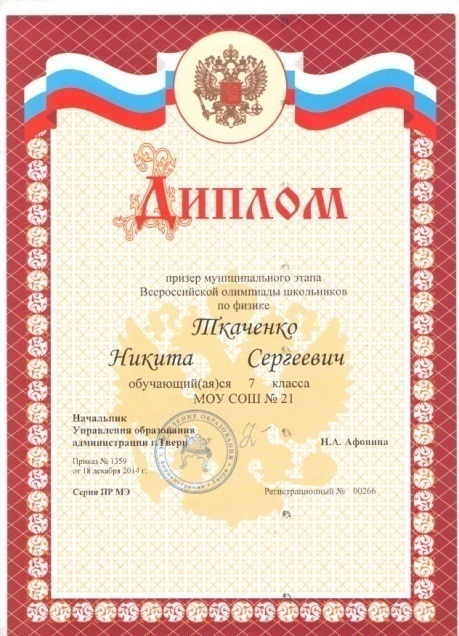 Новожилов Влад, 7в класс
победитель муниципального 
этапа
 Всероссийской олимпиаде 
школьников   по географии
Распространение педагогического опытаУчастие в профессиональных конкурсах
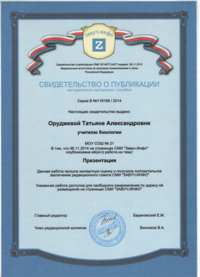 Оруджева Т.А. – участник  августовской конференции
тема выступления- «Моделирование современного 
урока биологии»  
Публикация  урока 10 кл. «Свойства и функции живого 
вещества биосферы
Соловьева М.О.- участник Всероссийского дистанционного
Фестиваля «Творческий урок» в номинации «Игровые занятия»
Бушмарина А.А.- победитель (2 место)  Всероссийского дистанционного
Фестиваля «Творческий урок» в номинации
 «Исследовательские занятия» 

Победитель (3 место)  Всероссийского 
педагогического фестиваля «IТ-урок»
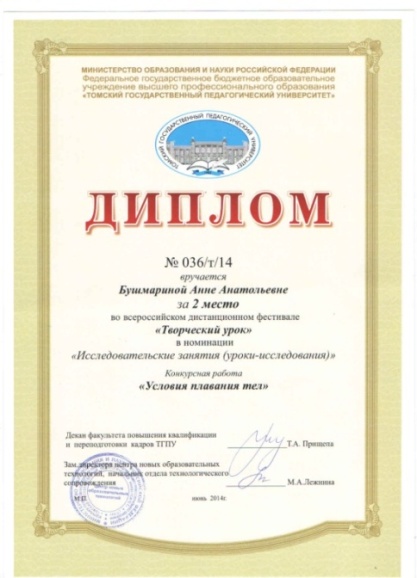 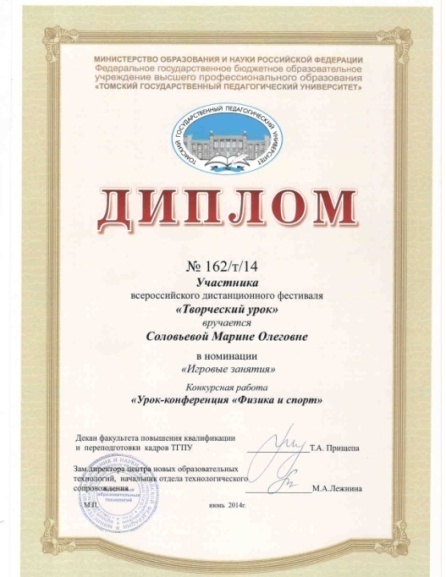 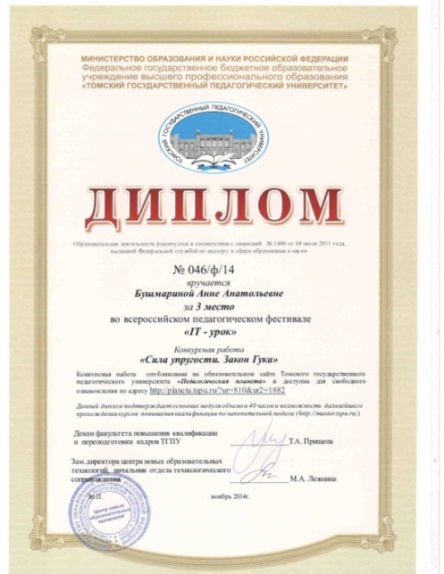